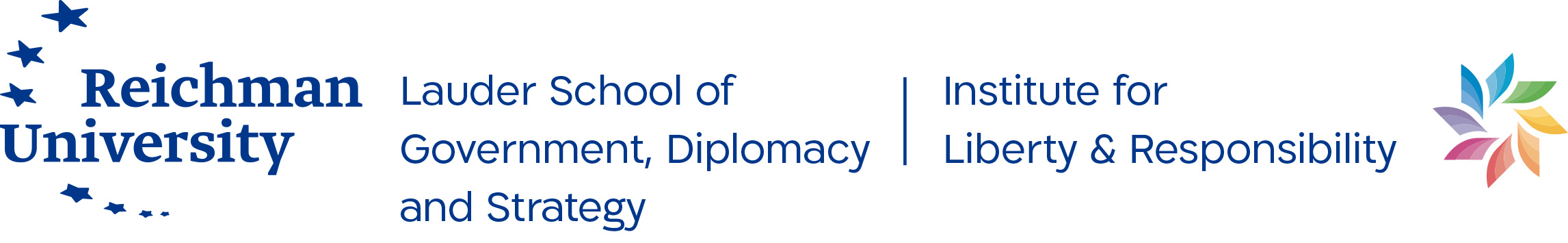 Do International Rankings Affect Public Opinion?
Amnon Cavari, Asif Efrat, and Omer Yair
Institute for Liberty and Responsibility 
Reichman University 
May 2024
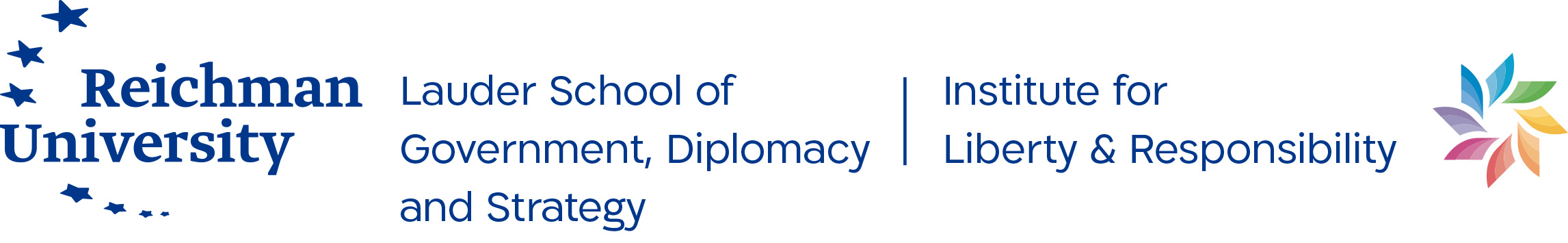 Motivation for the Study
Growing interest in rankings and their policy impact; policymakers seem to care about rankings for reputational reasons 
But we know little on how the public perceives rankings 
Studies of shaming’s impact on citizens reached mixed results   
Analyzing two issue-areas jointly
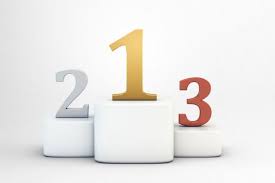 Do Citizens Care about Rankings?
Rankings allow citizens to overcome informational limitations in assessing policy; provide an outsider’s view  
Rankings capture citizens’ attention: simple, fuel competition, media coverage
Governments are attentive to public views, even if marginally, and especially on policies that matter to them (education, environment)
OECD Ranking of Environment Protection
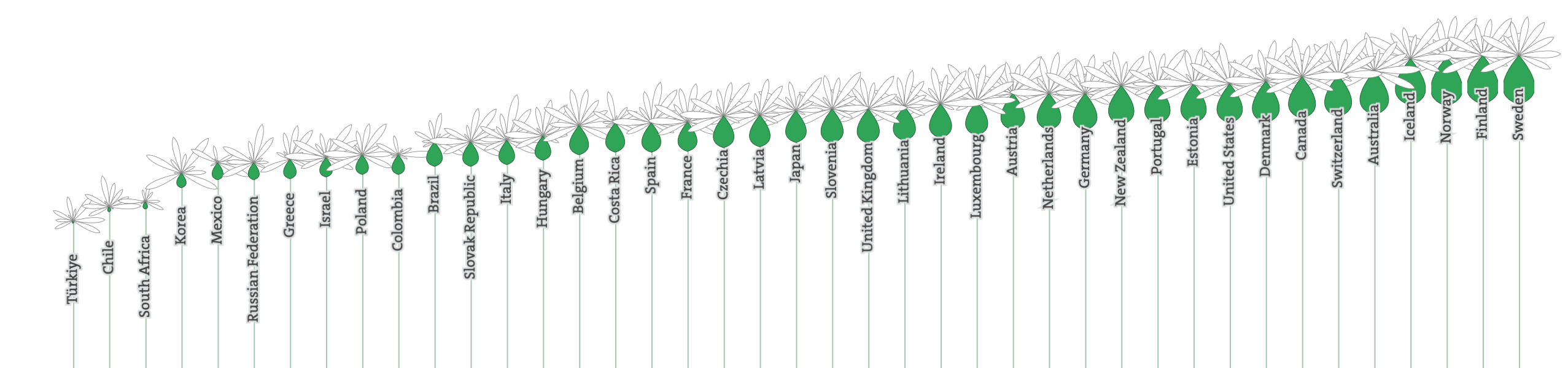 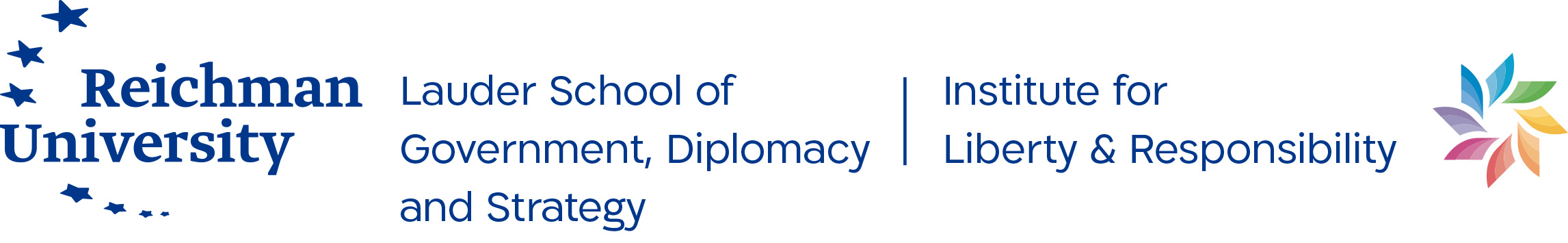 Research Question
What is the effect of international rankings on public perceptions of government policy and public demand for policy improvement?
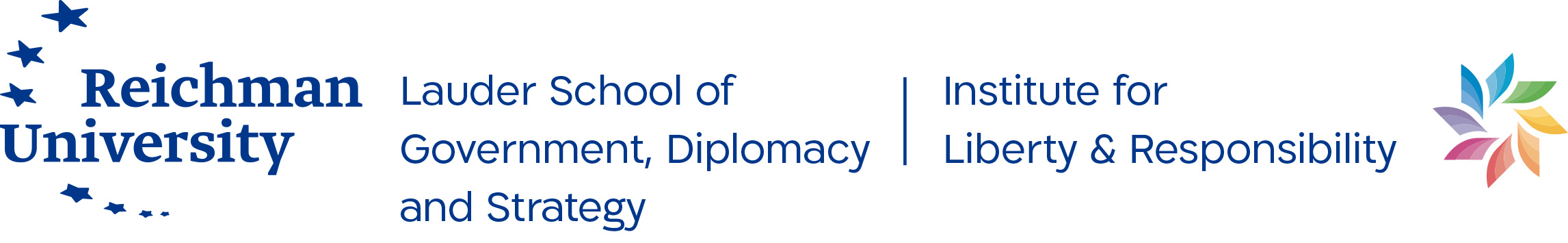 Potential Public Response to Poor Rankings
View negatively the performance of their country on the issue
Support efforts to improve the performance of their country on the issue
Willing to take political action to demand improvement of government performance on this issue
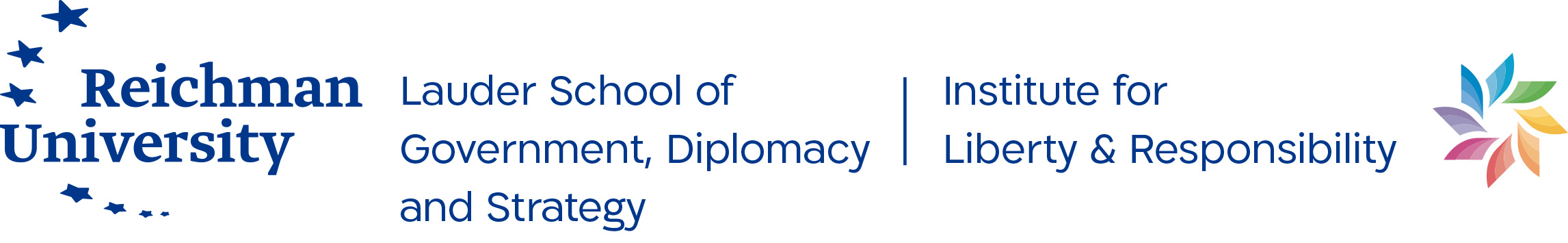 H1a: Citizens are more likely to evaluate the performance of their country as better when the country receives a high ranking, compared to when it receives a low ranking.
 
H1b: Citizens are less likely to support efforts to improve the performance of their country when the country receives a high ranking, compared to when it receives a low ranking.
 
H1c: Citizens are less willing to take political action in demand of improved policy performance when the country receives a high ranking, compared to when it receives a low ranking.
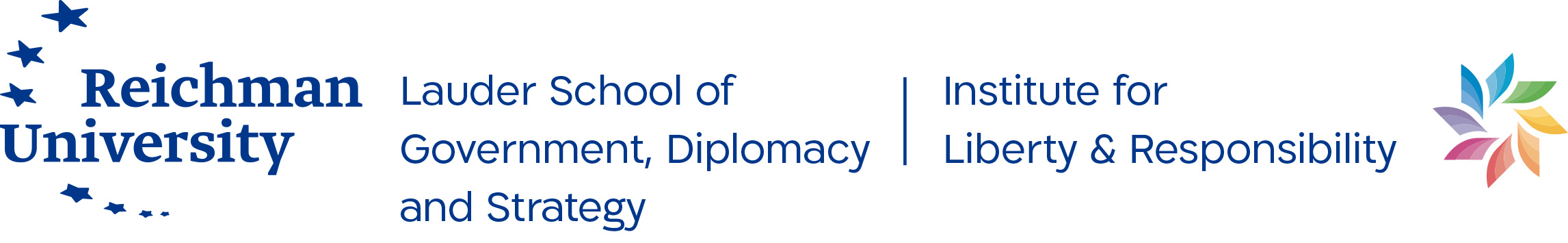 Variation in the Impact of Rankings
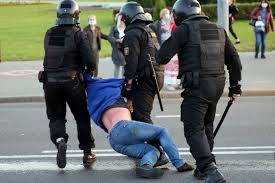 H2: Rankings would have a weaker impact in areas where the public is polarized
H3: Rankings would have a stronger effect when they come from a trusted, unbiased source
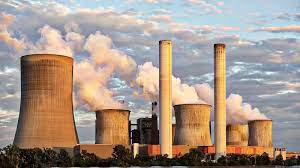 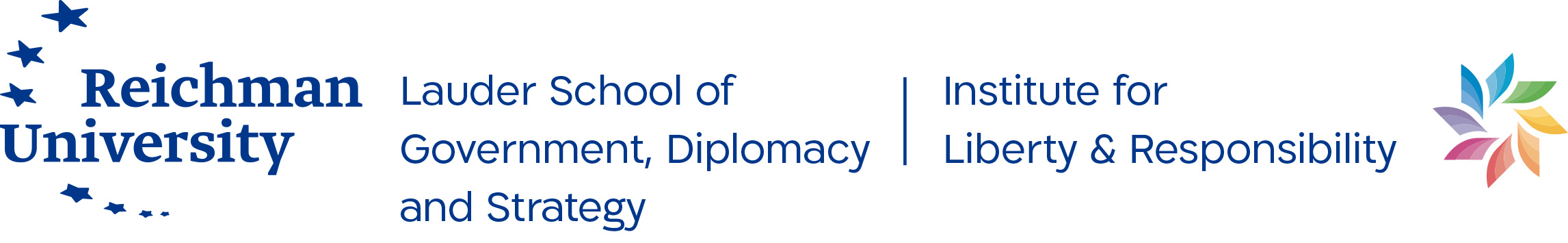 Variation in the Impact of Rankings
H2: Rankings would have a weaker impact in areas where the public is polarized
 
H3: Rankings would have a stronger effect when they come from a trusted, unbiased source
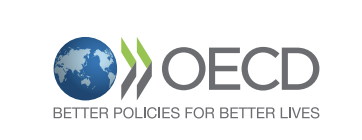 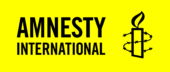 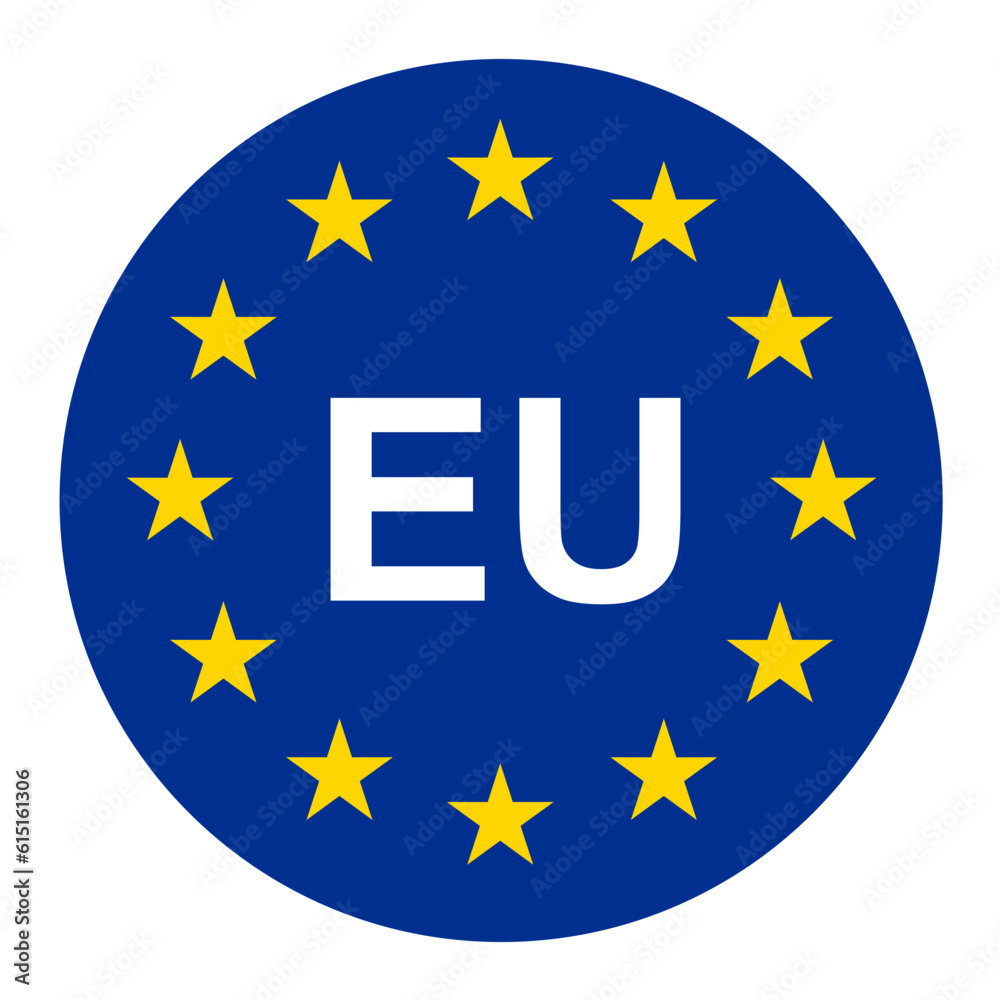 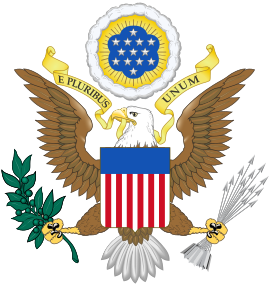 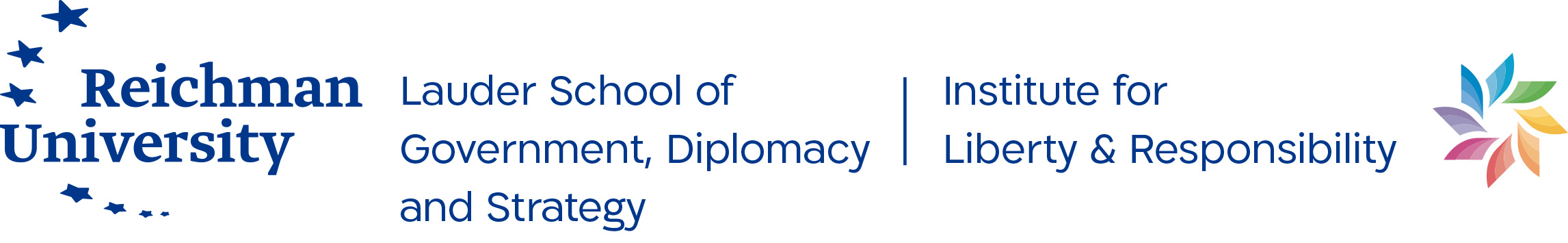 Israel as the Site of Analysis
Expectation: Rankings more strongly affect Israelis on the environment, compared to human rights 
Expectation: Rankings published by the U.S. government more strongly affect Israelis compared to rankings from IOs and NGOs 
Across 19 rich countries surveyed by Pew (2022), Israelis held the most negative view of the UN; more positive view of the U.S.
Methodology
Survey experiment among 4,016 Israeli respondents 
Three factors:
Source: U.S.; OECD; NGO (U.S. is more trusted)
Issue area: human rights; environment (human rights is more polarized) 
Rankings: 14th (high); 78th (low)
Measures: Israel’s performance is good; more government efforts; petition signing 
Pretreatment measures as a baseline (satisfaction with government functioning)
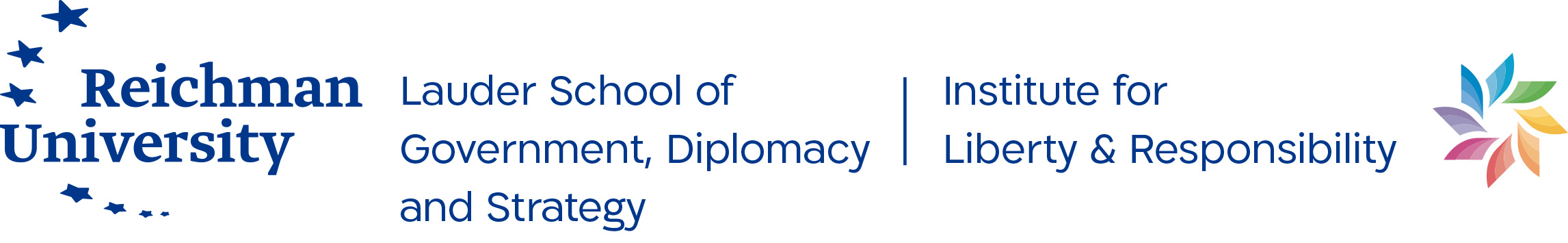 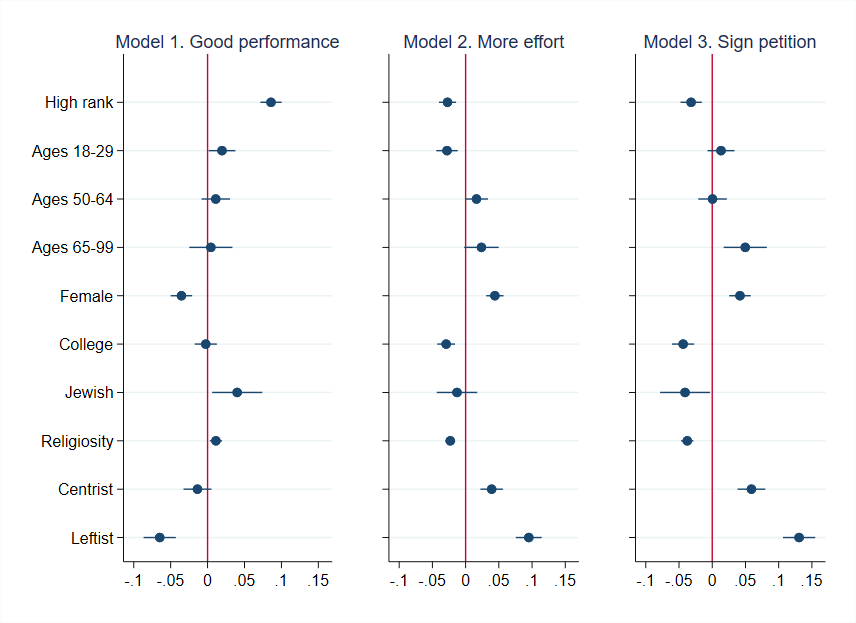 H1: Effect of a high ranking on evaluation, preference, and action
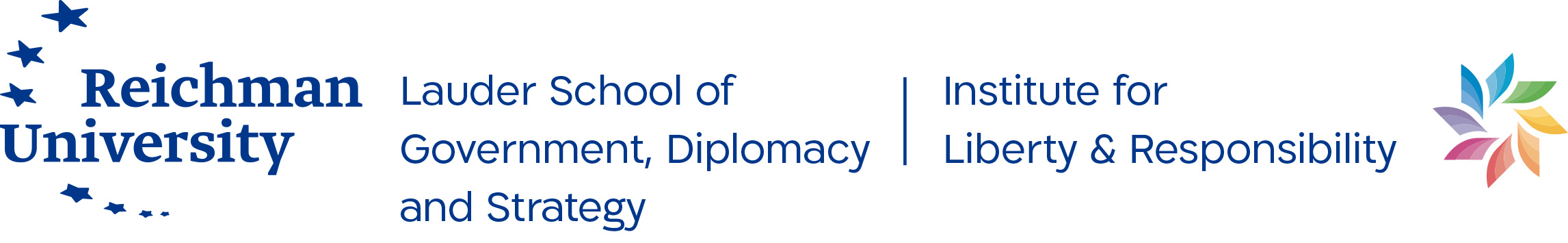 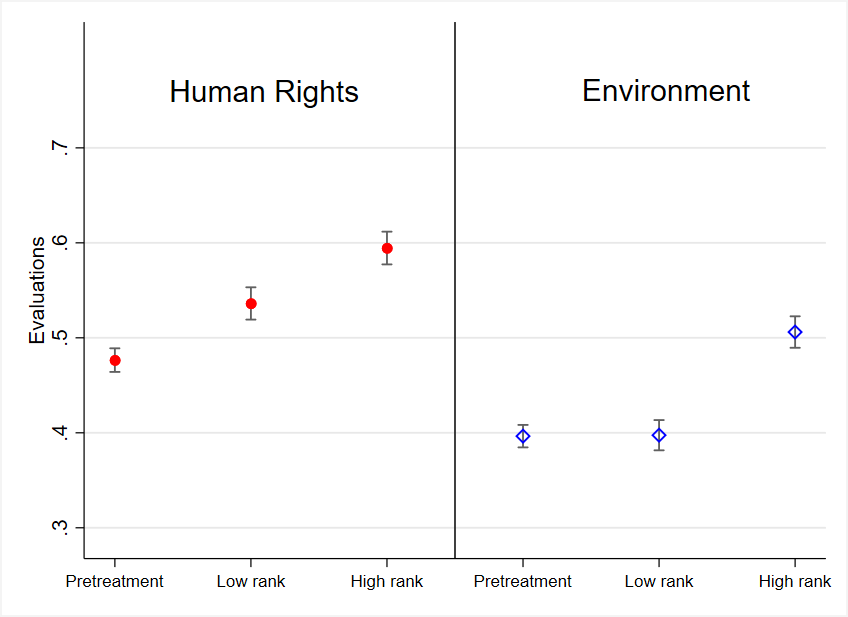 Pretreatment items, compared to the DV
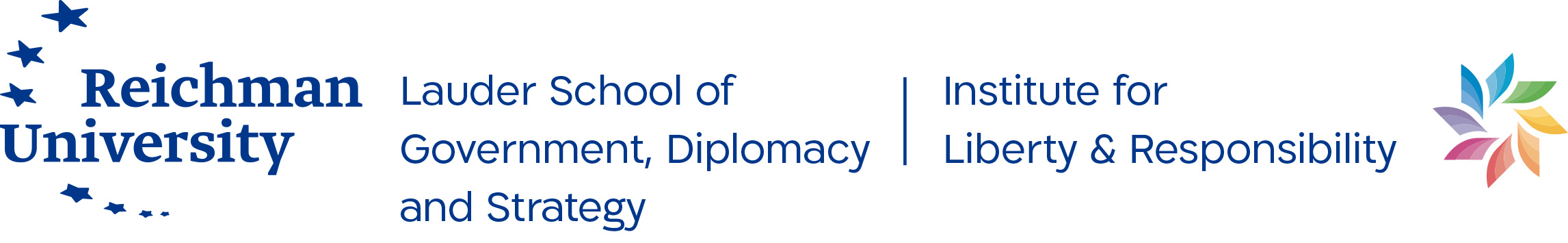 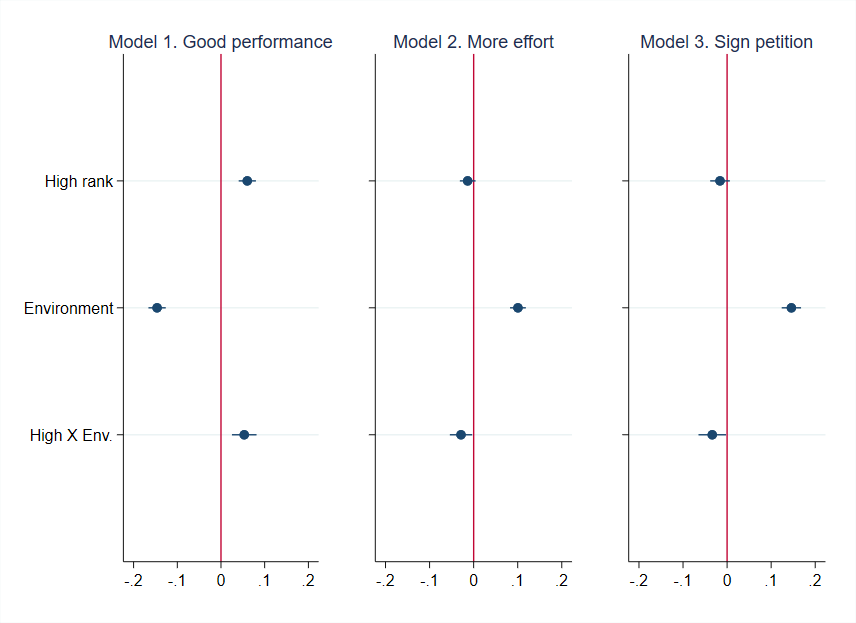 H2: Testing for variation between issue areas (polarized vs. 
non-polarized)
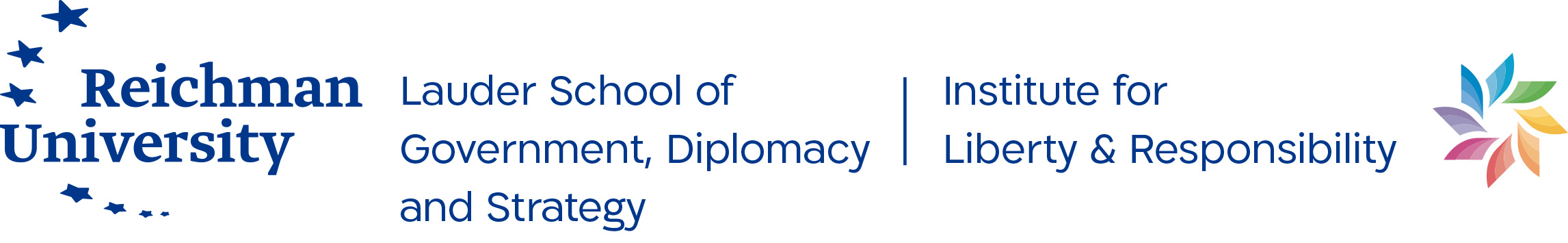 Predicted values of the tests of H2
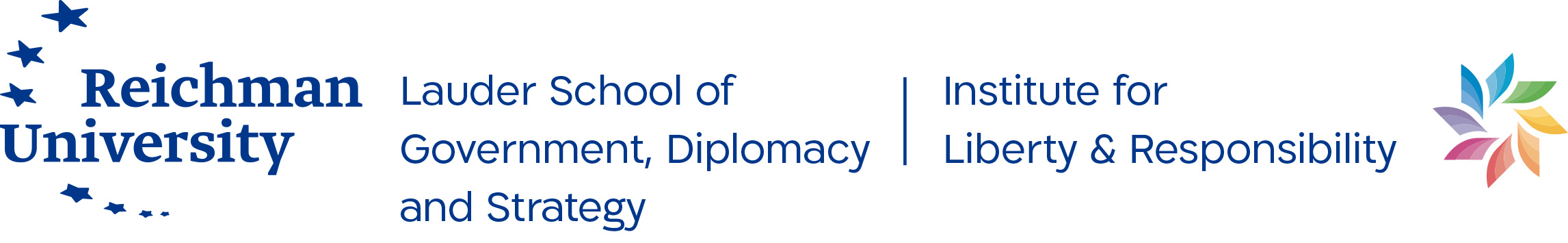 H3: Testing for variation across sources of rankings (U.S. vs.
IO/NGO)
Conclusion
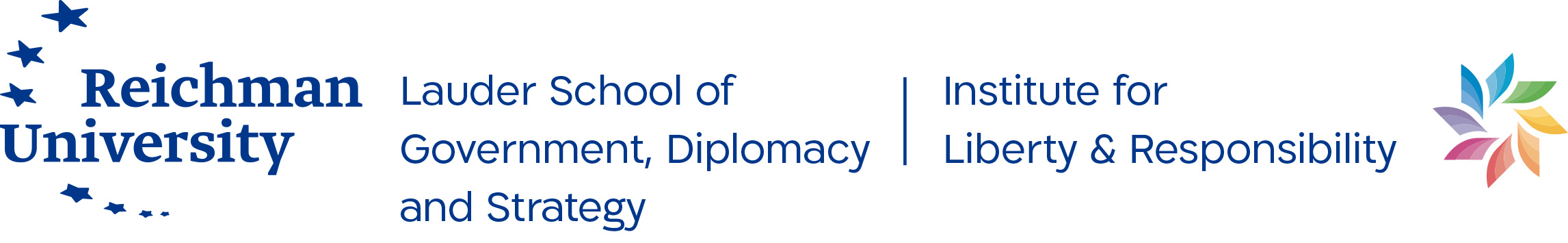 Results partially conform to expectations: high rankings result in a more favorable evaluation of policy; poor rankings are dismissed 
 
Self-enhancement theory: people wish to increase positivity of self-view

Backlash against poor ranking on human rights, despite the gentle nature of criticism
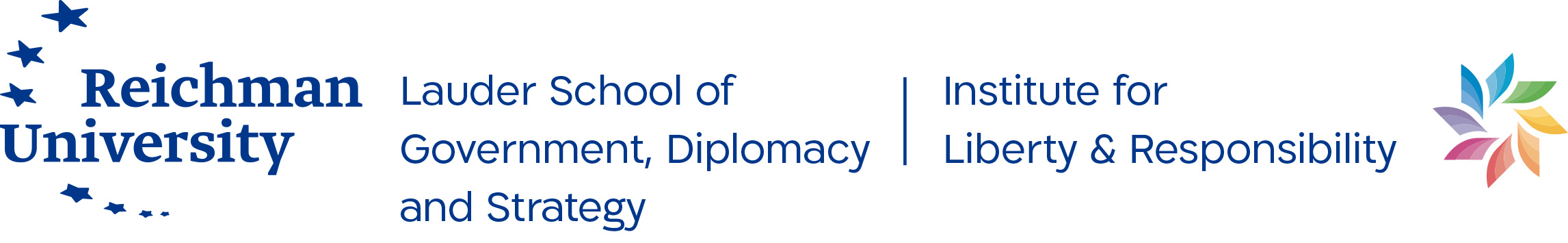 Ranking source matters little: people accept positive messages from any source

Rankings may not achieve the intended impact on the public

Israelis are likely not unique in their attitude toward rankings